The Witch of Blackbird Pond by Elizabeth George Speare
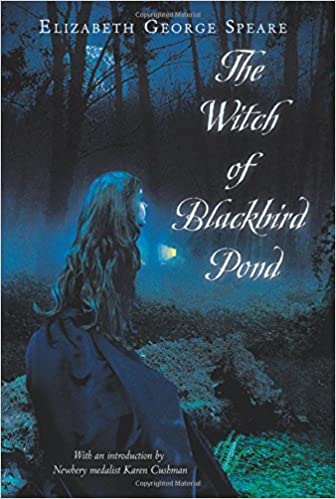 It's old, but I loved it. Set in America in the late 1600s, and there are not actually any witches in it.  The main character's a 15 year old girl but there's a lot of action and I think it would appeal to boys too. 

Recommended by Ms Gilmour, Largs Academy
Genre/type of book:  historical fiction
Who would enjoy this story?

Aimed at upper primary/ secondary pupils
Additional notes: 


If you enjoy this book, and stories set in the past, there are loads of other wonderful titles to discover – here are just a few examples:
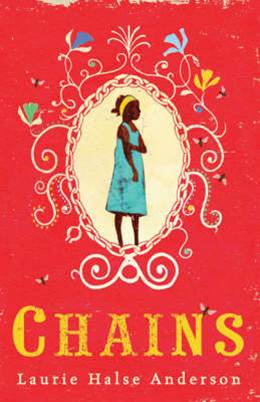 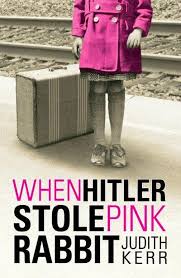 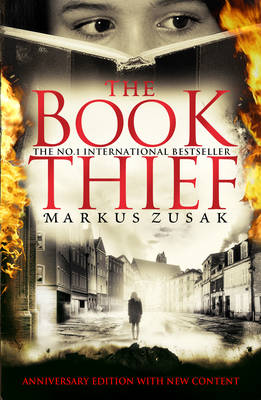 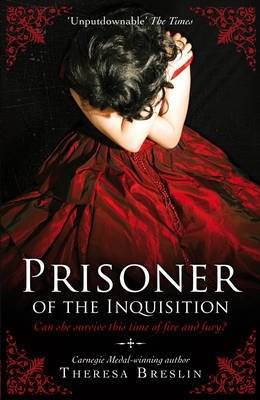 For more books like this:

check the Historical Stories section in the Campus Library